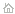 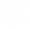 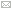 LOGO
FREE PPT TEMPLATE
Insert the Subtitle of Your Presentation
https://www.freeppt7.com
The title text
The title text
The title text
The title text
01
02
03
04
Enter a simple word overview here Enter a simple text overview here
Enter simple text overview simple text
Enter a simple word overview here Enter a simple text overview here
Enter simple text overview simple text
Enter a simple word overview here Enter a simple text overview here
Enter simple text overview simple text
Enter a simple word overview here Enter a simple text overview here
Enter simple text overview simple text
CONTENTS
LOGO
1
The title text
Company Profile
Click to add a subheading
Enter a simple word overview here Enter a simple text overview here
Enter simple text overview simple text
Click to enter your subheading
Add the title
1
Here you can add main content Here you can add main content Here you can add main content here
Add the title
2
Here you can add main content Here you can add main content Here you can add main content here
Add the title
3
Here you can add main content Here you can add main content Here you can add main content here
Click to enter your subheading
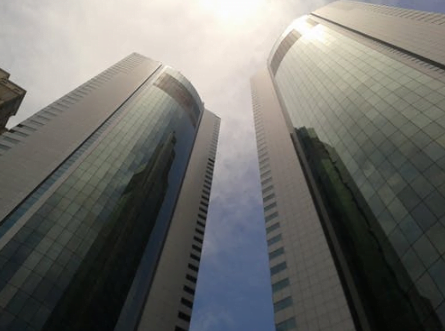 A company limited by shares
Here input simple text overview here input simple word overview here input simple text overview here input simple word overview here
Please replace the text
Please replace the text
Please replace the text
Please replace the text
Add a detailed text description here.
Add a detailed text description here.
Add a detailed text description here.
Add a detailed text description here.
Click to enter your subheading
Add a title
Add a title
Add a short text description here.
Add a short text description here.
Click here to replace text add text Click here to replace text to add text
Click here to replace text add text Click here to replace text to add text
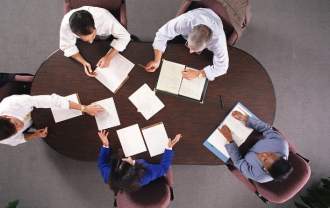 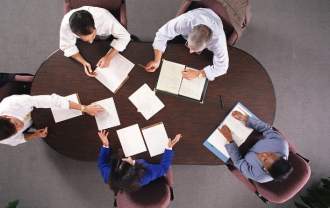 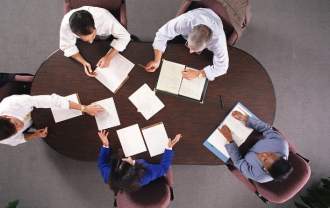 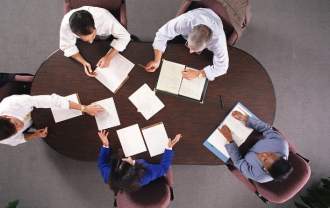 Enter simple text
Enter simple text
Enter simple text
Enter simple text
Enter a simple text overview here
Enter a simple text overview here
Enter a simple text overview here
Enter a simple text overview here
Enter a simple text overview here
Enter a simple text overview here
Enter a simple text overview here
Enter a simple text overview here
Click to enter your subheading
LOGO
2
The title text
Click to add a subheading
corporate culture
Enter a simple word overview here Enter a simple text overview here
Enter simple text overview simple text
Click to enter your subheading
20%
Click to enter the specific text of this column, concise description of the sub-item content, this is a concept diagram, please modify according to your specific content as appropriate
Click to enter the specific text of this column, concise description of the sub-item content, this is a concept diagram, please modify according to your specific content as appropriate
Click to enter the specific text of this column, concise description of the sub-item content, this is a concept diagram, please modify according to your specific content as appropriate
Users
Click to enter the specific text of this column, concise description of the sub-item content, this is a concept diagram, please modify according to your specific content as appropriate
Click to enter your subheading
80%
30%
20%
40%
Edit the title
Edit the title
Edit the title
Edit the title
Click here to edit the content and freely stretch the box size to your needs
Click here to edit the content and freely stretch the box size to your needs
Click here to edit the content and freely stretch the box size to your needs
Click here to edit the content and freely stretch the box size to your needs
Click to enter your subheading
Click to add a title
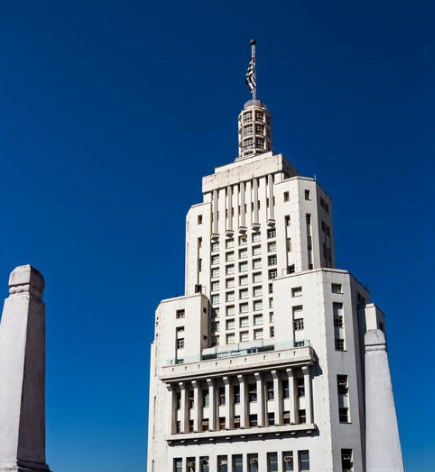 Enter a simple word overview here Enter a simple text overview here
Enter simple text overview simple text
Click to add a title
Enter a simple word overview here Enter a simple text overview here
Enter simple text overview simple text
Click to add a title
Enter a simple word overview here Enter a simple text overview here
Enter simple text overview simple text
Click to enter your subheading
The title content
The title content
Enter your text here, or copy your text and paste it here
Enter your text here, or copy your text and paste it here
The title content
The title content
Enter your text here, or copy your text and paste it here
Enter your text here, or copy your text and paste it here
LOGO
3
The title text
Click to add a subheading
Products and services。
Enter a simple word overview here Enter a simple text overview here
Enter simple text overview simple text
Click to enter your subheading
Add the title
Add the title
Click here to enter text Click here to enter text
Click here to enter text Click here to enter text
Click here to enter text Click here to enter text
Click here to enter text Click here to enter text
Add the title
Add the title
Click here to enter text Click here to enter text
Click here to enter text Click here to enter text
Click here to enter text Click here to enter text
Click here to enter text Click here to enter text
Click to enter your subheading
Here you can enter your text content here you can enter your text content here can be
Please replace the text
Click here to replace text add text Click here to replace text to add text
Here you can enter your text content here you can enter your text content here can be
50%
Here you can enter your text content here you can enter your text content here can be
62%
75%
Here you can enter your text content here you can enter your text content here can be
45%
90%
Click here to replace the text to add text
Click here to replace the text to add text
Click here to replace the text to add text
Click here to replace the text to add text
Click to enter your subheading
Title
Add a title description
Title
Title
Click here to replace the text to add text
Title
Click to enter your subheading
Enter a simple text overview here enter a simple word overview here enter a simple text overview here enter a simple text overview
Add a title
Add content Add content Add content
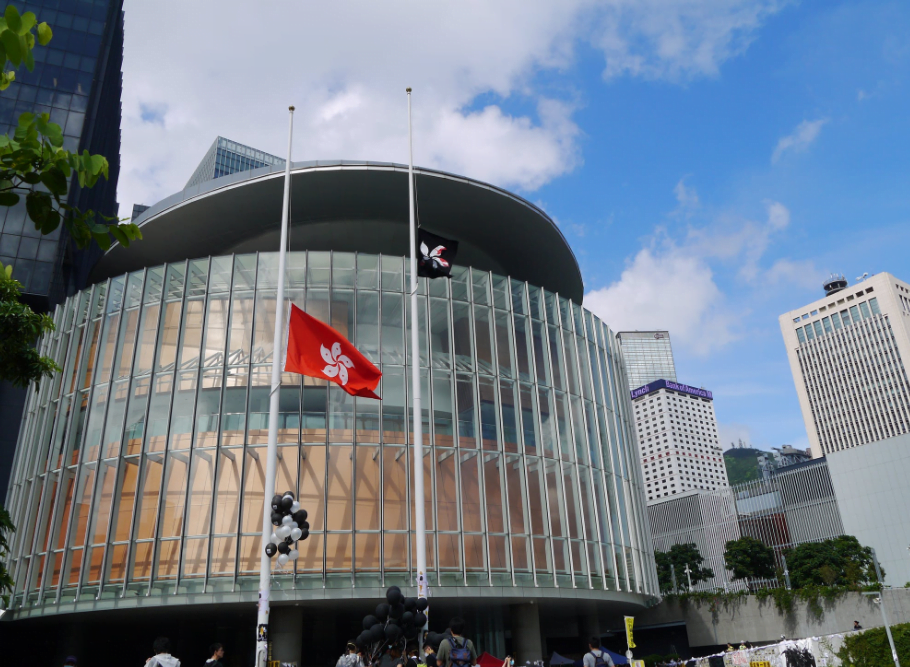 01
Add a title
Add content Add content Add content
02
Add a title
Add content Add content Add content
03
Add a title
Add content Add content Add content
04
LOGO
4
The title text
Click to add a subheading
Looking ahead
Enter a simple word overview here Enter a simple text overview here
Enter simple text overview simple text
Click to enter your subheading
01
02
03
The editorial title is dedicated to the professionPpt.Release, courseware and reporting of templatesPpt.beautification
The editorial title is dedicated to the professionPpt.Release, courseware and reporting of templatesPpt.beautification
The editorial title is dedicated to the professionPpt.Release, courseware and reporting of templatesPpt.beautification
Click to enter a keyword
Click to enter a keyword
Click to enter a keyword
Click to enter your subheading
46%
Title numbers, etc. can be changed by clicking and re-entering, and fonts, font sizes, colors, leadings, and so on can be modified in the Start panel at the top.
56%
Title numbers, etc. can be changed by clicking and re-entering, and fonts, font sizes, colors, leadings, and so on can be modified in the Start panel at the top.
66%
Title numbers, etc. can be changed by clicking and re-entering, and fonts, font sizes, colors, leadings, and so on can be modified in the Start panel at the top.
Click here to replace text add text Click here to replace text to add text
Click to enter your subheading
75%
After you've typed your content here, or by copying your text, select Paste in this box and choose to keep only the text.
65%
After you've typed your content here, or by copying your text, select Paste in this box and choose to keep only the text.
55%
After you've typed your content here, or by copying your text, select Paste in this box and choose to keep only the text.
55%
After you've typed your content here, or by copying your text, select Paste in this box and choose to keep only the text.
Click to enter your subheading
Click to add a title
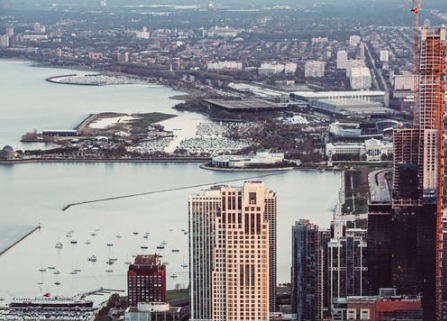 Enter a simple word overview here Enter a simple text overview here
Enter simple text overview simple text
Click to add a title
Enter a simple word overview here Enter a simple text overview here
Enter simple text overview simple text
Click to add a title
Enter a simple word overview here Enter a simple text overview here
Enter simple text overview simple text
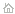 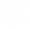 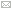 LOGO
Thank you
https://www.freeppt7.com
Fully Editable Icon Sets: A
Fully Editable Icon Sets: B
Fully Editable Icon Sets: C